Coaching Requirements and Frequently Asked Questions
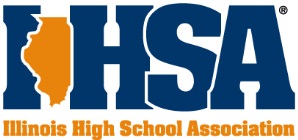 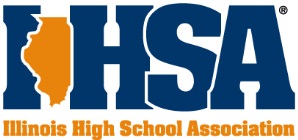 The History of ASEP
February 12, 1989 – First Coach took ACEP exam
1990 – Coaching Principles Mandate
Became ASEP (instead of ACEP) in 1998, either certificate is accepted.
After 1995, Sport First Aid became a required component. If you were certified before 1996, you would not be required to have passed the Sport First Aid.
After 1998, the IHSA By-Law exam became a required component. If you were certified before 1999, you would not be required to have passed the IHSA By-Law exam.
After 1998 to be fully certified anyone would have to pass
Coaching Principles (1990)
Sport First Aid (1995)
IHSA By-Law Exam (1999)
Orientation to Coaching Online Package (2009), inclusive of all IHSA requirements.
IHSA DEFINITION OF A COACH:
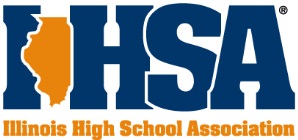 Coach — Any person, regardless of whether employed or volunteer, who instructs, supervises, or otherwise manages or participates with student athletes in conjunction with a practice, tryout, drill, workout, evaluation of competition activity.
Who does not have to take a Coaching certification course?
Currently, you must have a current, valid Illinois Teaching Certificate (or administrator, school counselor, school psychologist, school social worker, speech therapist certificate) to meet the IHSA By-Law requirement to coach without going through an IHSA coaching certification program. In addition, if you have a current Illinois Substitute Teaching Certificate, then you are certified to coach in Illinois and do not need to take the course.

Do you have to work as a teacher in the school you will be coaching? No, an Illinois Licensed/Certified Teacher may be hired to coach at any IHSA Member school.

When you retire from teaching, do you have to maintain your Illinois Teaching Certificate in order to continue coaching? No, retired teachers do not have to maintain their Teaching Certificate and may coach at any IHSA Member School.
By-Law 2.070 QUALIFICATIONS OF COACHES
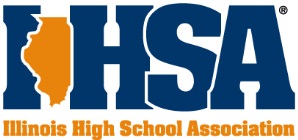 To serve a member school as a Head or Assistant Coach, athletic coaches in member schools must:
be regularly certified by the ISBE as a teacher, administrator, or school service personnel (i.e. counselor, social worker, psychologist,  speech therapist, etc., including substitute teachers), or

be a retired teacher/coach from an IHSA member school, or

be a college student coaching as part of an official student teaching assignment, or

 be certified through ASEP, NFHS or other IHSA Board approved coaches certification program (see IHSA Policy Number 9 for a complete list of approved programs), and be at least 19 years of age, and be officially employed by the local school board of the member school.

2.071 All remuneration for high school athletic coaching must be from the Board of Education of the member school employing the coach.
What Do I Need to Coach at an IHSA Member School?
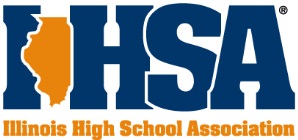 If you do not fit the previous criteria, click on ANY ONE of the links below to select the online Coaching  package of your choice. Options a, b and c all meet the requirements to become a certified coach in Illinois. It is up to the coach to decide which course best suits their needs.  When you click on a link below, you will be re-directed to either the ASEP or NFHS website where you can purchase your Coaches Education Package.  Any questions regarding purchasing or website trouble from the respective Coaches Education program should be directed to the appropriate office. IHSA Coaching Orientation Online Package (ASEP)
$110.00 Includes IHSA Coaching Orientation (which includes IHSA By-Law Exam as final unit of course), and Sport First Aid)
http://www.asep.com/store/showproduct.cfm?isbn=1450433154  (ASEP) with E-Book$140.00 Includes Coaching Principles (same certification earned, but a more comprehensive curriculum is provided), IHSA By-Law Exam, and Sport First Aid
IHSA Coaching Education Online Package (ASEP) with textbook$150.00 Includes Coaching Principles (same certification earned, but a more comprehensive curriculum is provided), IHSA By-Law Exam, and Sport First Aid
ASEP- IHSA By-Law Exam Online course (this course is a single component only).  It is for coaches who have taken ASEP in another state.  This gives them the ability to purchase the last component needed to meet all three IHSA By-Law Coaching requirements). $30.00 Contact ASEP to purchase this individual component.
Attend ASEP Classroom Course (All exams are taken online): For information regarding current classroom locations, please go to http://www.asep.com/courseInfo/findCal_classroom.cfm
NFHS Certification (NFHS)You must create a personal account first and then add to your cart from the NFHS.org Website both of the following: Fundamentals of Coaching (which includes IHSA By-Law Exam) ($69.00) and First Aid for Coaches ($65.00) = $134.00 total
NFHS-IHSA By-Law Exam Online course (this course is a single component only).  It is for coaches who have taken NFHS through another state association.  This gives them the ability to purchase the last component needed to meet all three IHSA By-Law Coaching requirements). $30.00 Available through the NFHS website.
Download the IHSA Handbook for use with the IHSA By-Law Exam.
By-Law 2.070 NON-FACULTY COACHES Illustrations
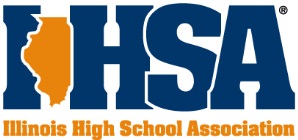 The illustrations and situations it contains are for purposes of assisting in understanding the application of the particular by-law to which they pertain. In the case of any conflict, whether actual or believed, between the illustrations, examples or situations in this publication and the constitution or by-laws of the IHSA, the constitution and by-laws shall control.

Q. May a non-faculty coach at a member school coach a non-school team in an independent league outside the school season?

A. By-law 3.107 restricts the amount of involvement permitted between students and their school coaching staff members in non-school athletic competition. A non-faculty coach is a member of a school’s coaching staff, and is considered to be such for a period of time commencing with the date on which he/she is contracted for the coaching position by the school and extending until the beginning of the next year’s season for the sport. Therefore, a non-faculty coach may coach a non-school team outside the school season only under the guidelines provided under By-law 3.107.
By-Law 2.070 NON-FACULTY COACHES Illustrations (cont.)
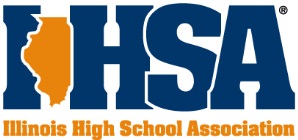 49) STUDENT TEACHERS
49.1 	Q.  May a student teacher assist with the coaching of an athletic team?
	A. Yes, provided it is part of the student teaching experience. (By-law 2.076)

49.2 	Q. May student teachers be paid for assisting with the coaching of athletic teams?
	A. No, unless the person who is student teaching is at least 19 years old and has completed an IHSA approved coach training program. (By-law 2.076)

49.3 	Q. May student teachers continue coaching their student teaching assignments after the regular student teaching period ends?
	A. Yes, provided their college or university authorizes the continuation. (By-law 2.076)

50) VOLUNTEER COACHES
	Q. May a person volunteer to coach without pay at a member school?
	A. Yes. However, whether a person is paid to coach or is a non-paid volunteer, the person must meet the qualification requirements of By-law 2.070 and its sub-sections. (By-law 2.070)

51) BY-LAW COVERAGE
	Q. Does By-law 2.070 require music directors, speech coaches and other activity sponsors or coaches to be certified teachers and have one of the specified employment relationships with a school?
	A. No. This by-law applies only to coaches of athletic teams. (By-law 2.070)
By-Law 2.070 NON-FACULTY COACHES Illustrations (cont.)
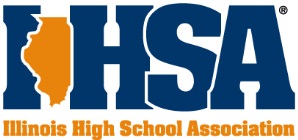 52) MINIMUM AGE OF NON-FACULTY COACHES
	Q. Is there an age minimum for non-faculty and/or non-certified personnel who coach?
	A. The Board of Directors interprets the provisions of this By-law to require non-faculty and/or non-certified coaches to be at least nineteen (19) years of age. (By-law 2.070 and Constitution 1.420)

53) PRACTICE WITH COLLEGE STUDENT OR ALUMNUS
	Q. May a college student or other alumnus participate in a school team practice?
	A. No. A person who is not a student at the school and is not qualified and approved by the school as a coach under the provisions of this by-law may not participate in any respect in a school team practice.
Frequently Asked ASEP Questions
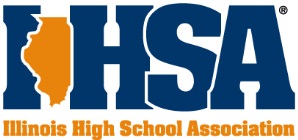 How do I mail a payment to ASEP?  Payments can be mailed %Sara Deaville at ASEP; 1607 N. Market Street, P.O. Box 5076, Champaign, IL  61820-2200.
How do I obtain a copy of my ASEP Certificate?  To obtain a copy or replacement certificate, you can download it from your personal account through the ASEP website  contact the ASEP office @ (800) 747-5698 Ext. 2222
If you have passed the ASEP Courses and have coached, but subsequently took time off, do you need to retake the courses and re-certify?  No, at this time once you have passed the courses you do not have to take them again.
What does it mean when viewing a coaches transcript “No Certifications Found”?  It could mean that the coach neglected or elected  not to select a state for which he/she will be coaching.  To correct this information, the coach must contact ASEP office @ (800) 747-5698 Ext. 2222 to have their online transcripts updated.
What if a coach has successfully completed ASEP through other state associations?
Illinois will allow ASEP certification through other state associations.   IHSA By-Law Exam Online course (this course is a single component only).  This component is for coaches who have taken ASEP in another state.  This gives them the ability to purchase the last component needed to meet all three IHSA By-Law Coaching requirements). $30.00—Call ASEP to purchase this individual component.
Where can I find a complete list of ASEP Classroom courses?  http://www.asep.com/courseInfo/findCal_classroom.cfm
Frequently Asked ASEP Questions (cont.)
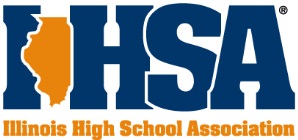 How much does the ASEP Classroom course cost?  The Coaches Orientation Classroom course runs $110.00 (plus the instructor’s fee of approximately $50.00 to $75.00).  The person taking the course should contact the instructor for the classroom course they will be attending for complete details. The instructor name and phone number is listed on the list of classroom courses found at http://www.asep.com/courseInfo/findCal_classroom.cfm. Generally the courses are taught in 1 day and then the coach completes the necessary home study prior to testing.   All testing must be accomplished on-line. 
What is the time requirement to complete the ASEP classroom course?
One (1) year from the day the course is started. However, remember that no one may begin to coach until they have completed all IHSA coach’s certification requirements. 
Can I attend a classroom course and still take my exams online?
Yes. All exams must be taken online. Materials distributed by the instructor conducting the classroom course will contain instructions to allow you to go online to complete your exams. All exams must be completed online.

The ASEP Office is responsible for maintaining their website, sales and distribution of all coaching certification materials (including certificates) for IHSA.  Any questions pertaining to these issues should be directed to the following ASEP Representative.
ASEP Contact Information:
Technical Support:
            Technical difficulties with online courses or course test, CD-ROM, or software package
            Phone: 1-800-747-5698 then press: 4
General Inquiries:
            Customer Service and Phone Orders:
            Phone: 1-800-747-5698 then press: 1
ASEP Staff:
To contact an ASEP staff member, please visit our staff directory.
General Non-Faculty Coaching Requirements, Questions and Information
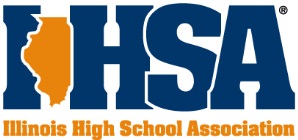 WHO MUST BE CERTIFIED TO COACH IN IHSA PROGRAMS? EVERYONE!!!  EVERY PERSON WORKING WITH MEMBER IHSA HIGH SCHOOL STUDENT/ATHLETES MUST BE CERTIFIED! THIS INCLUDES PAID, NON-PAID VOLUNTEERS, PART TIME, ETC…. EVERYONE!

What is the age requirement for a Head, Asst. or Volunteer coach?  Nineteen (19) years of age. All coaches must meet the 19-year age requirement whether or not the coaching position is paid or voluntary.

Can a person take the exams before turning 19? Yes, but they may not coach until they reach their 19th birthday.

Are coaches eligible to coach immediately after testing?  No, not until you are notified of a passing grade. When testing online, you will know almost immediately how you scored on the exam(s).

Is my cheerleading coach required to be certified?  Competitive Cheerleading falls under the IHSA Sports By-Law and therefore, if a school is competing in competitive cheerleading, the coach must become certified.  Sideline cheerleading  falls under the IHSA Activities By-Law and therefore, If a school has sideline cheerleaders only, the Activity Sponsors or coaches do not have to be certified.

Must a volunteer coach meet all IHSA coaches certification requirements?  Yes, all requirements must be met. It does not matter if the coach is paid or a volunteer.
General Non-Faculty Coaching Requirements, Questions and Information
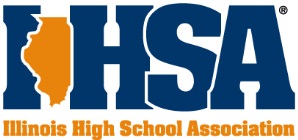 Can course materials be shared? No, an account and password is specifically assigned to each person purchasing the course.

How long does it take to complete the Coaches Certification?  It depends on the individual and how knowledgeable they are in the content of the course materials. The IHSA By-law exam has 25 questions; The ASEP Exam has 100 questions and the Sports First Aid exam has 75 questions.

What is the time requirement to complete the online exams?  One (1) year from the day the course is started. However, remember that no one may begin to coach until they have completed all IHSA coach’s certification requirements.

Once, I complete my tests online, how long does it take to get the results?  You will be notified of your test results almost immediately.

Retesting? If I fail an online exam(s), can I retest?  Yes, you can (must) take any failed exam again if you wish to become IHSA certified. The charge to retake an ASEP exam is $10.00.

Steps to retest online -After viewing the results of your online examination and verifying that it will be necessary to retest, follow these steps:
	a. Return to the ASEP homepage and select the “Quick Link” to take a retest.
	b. From here follow the instructions provided on your computer screen.
Does IHSA provide an ID card for coaches who have met the IHSA By-Law requirement to coach? No, coaches who have successfully completed the coaches certification online course can print a copy of their certificate from their ASEP account.
NFHS Frequently Asked Questions
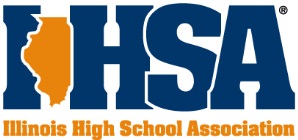 Does the NFHS Coaching Certification program grant sports first aid waivers?  No, they  do not  grant sports first aid waivers. 
How do I obtain a copy of my NFHS Certificate? To obtain a copy or replacement certificate, you can download it from the NFHS website or contact the NFHS Office at (317)-972-6900
 If you have passed the NFHS Courses and have coached, but subsequently took time off, do you need to retake the courses and re-certify?  No, at this time once you have passed the courses you do not have to take them again.
Does the NFHS program transfer from State to State? Yes.
What if a coach has successfully completed NFHS through other state associations?
Illinois will allow NFHS certification through other state associations.   IHSA By-Law Exam Online course (this course is a single component only).  It is for coaches who have taken NFHS through another state.  This gives them the ability to purchase the last component needed to meet all three IHSA By-Law Coaching requirements). $30.00—Available to purchase this individual component through the NFHS Website.
The NFHS Office is responsible for sale and distribution of all coaching certification materials (including certificates) for IHSA.  Any questions pertaining to those issues should be directed to the appropriate office.
NFHS Contact Information:
The National Federation of State High School Associations provides a Help Desk for any inquiries regarding their Coaches Certification program. Please Contact the Help Desk for any further questions. The NFHS Help Desk phone number is: 317-565-2023.  The Help Desk is available at the following times: 10:00 a.m. to Midnight EST M-F and Noon to 8:00 p.m. EST Sat – Sun or send an email to help@nfhslearn.com.
Special Circumstances
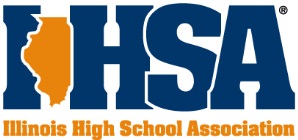 Does a coach have to obtain the ASEP or NFHS coaches certification if he/she has a substitute-teaching certificate (Type 39) or a Social worker, School Psychologist certificate (Type 73)?
Head Coach/Asst. Coach: The Type 39 and the Type 73 certificate from the ISBE has been approved by our membership for coaching in Illinois.  Coaches who completed an exam and possess a license and  certificate in either of these  programs from the ISBE do not have to complete a coaching certification program.  Teachers aids do not normally fit this criteria.
Contact Ron McGraw with documentation if you have any questions . 
 
Out-of-State Teaching Certificates?  A person who has an out-of-state teaching certificate can apply for a substitute-teaching certificate in Illinois, but could only serve as an assistant coach. A person who has an out-of-state teaching certificate and would like to be a head coach should contact the Illinois State Board of Education to find out what’s necessary to possess an active Illinois Teaching Certificate or complete the ASEP Certification Course. The web address for the Illinois State Board of Education is: http://www.isbe.state.il.us/
IHSA Contacts
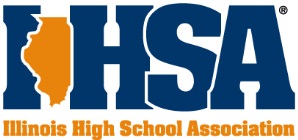 IHSA Contact Information:

Ron McGraw, Assistant Executive Director: rmcgraw@ihsa.org
1.	Report coaching violations
2.	IHSA By-Law Exam questions
Waivers for Sports First Aid Exam (ASEP only), if the individual is a Licensed Doctor, Nurse, EMT or Certified Athletic Trainer.  Waivers can be granted through Ron McGraw at the IHSA Office only for the Sports First Aid Course (ASEP), if the individual is a Licensed Doctor, Nurse, EMT or Certified Athletic Trainer.  Documentation must be sent via email to (rmcgraw@ihsa.org ) before the waiver can be officially granted.
	Note: waivers are not granted to those individuals holding only a first aid certification from agencies such as The American Red Cross. While such certifications are valuable, they do not meet the standard of the more comprehensive Sport First Aid Course adopted by the IHSA Board of Directors.

4.	Assistance with questions which may not have been covered in this document
Cheryl Lowery, Administrative Assistant: clowery@ihsa.org
1.	Assistance with questions which may not have been covered in this document.
● www.ihsa.org ● Phone: 309-663-6377 ● Fax: 309-663-7479 ●